Фотоотчёт о проделанной работе в группе компенсирующей   направленности «Звездочка» за 2020-2021 учебный год
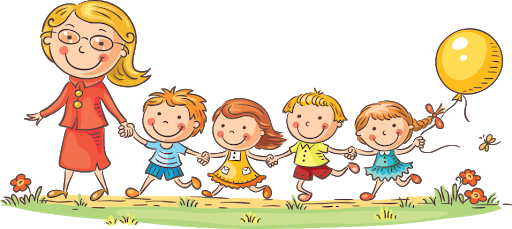 Подготовила воспитатель: 
Шафикова  А.Б.
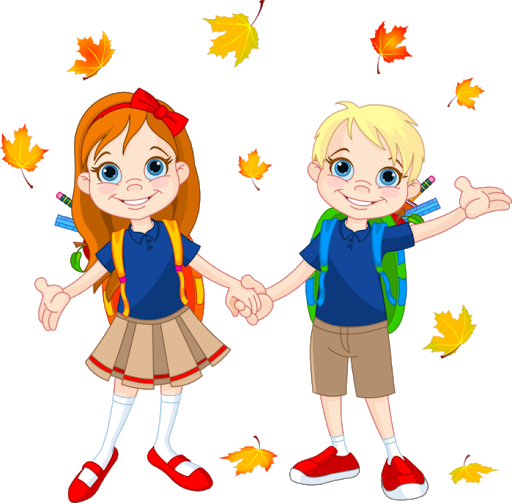 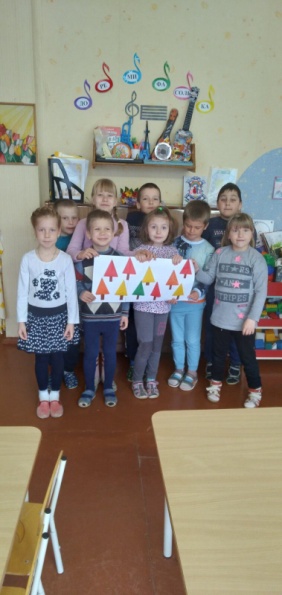 Осень славная пора! Любит осень детвора.
Осенний праздник «Осень в гости к нам пришла»
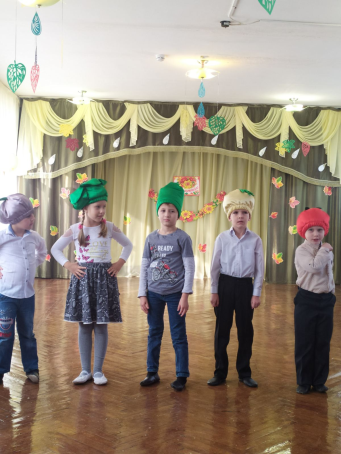 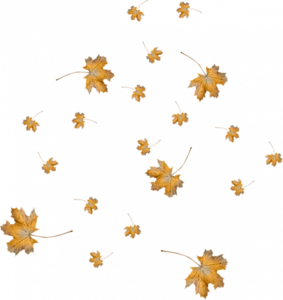 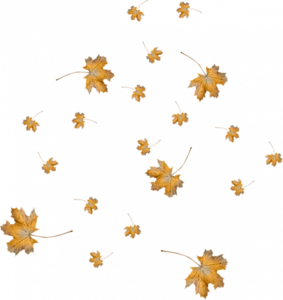 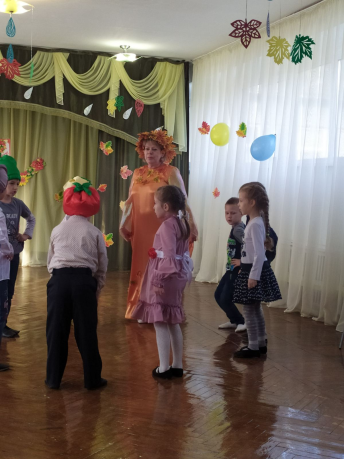 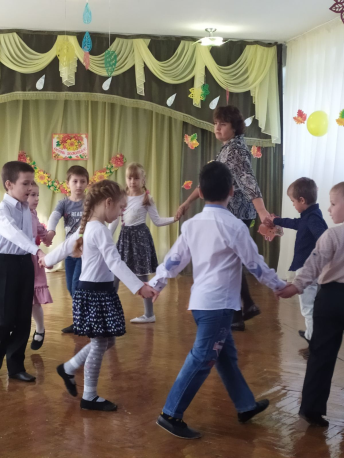 Я узнал, что у меня
Есть отличная семья.
Воспитатели  и дети –
Группа лучшая на свете!
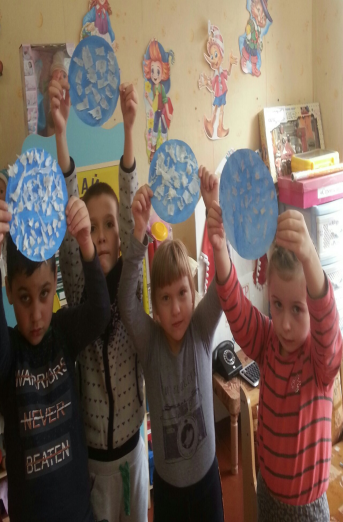 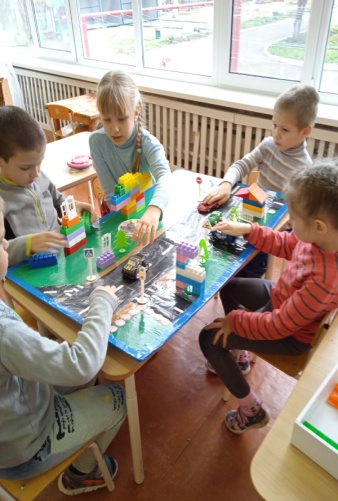 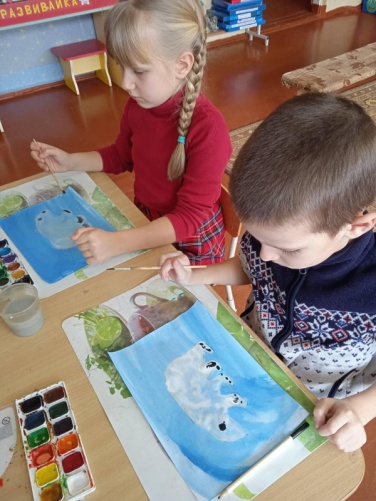 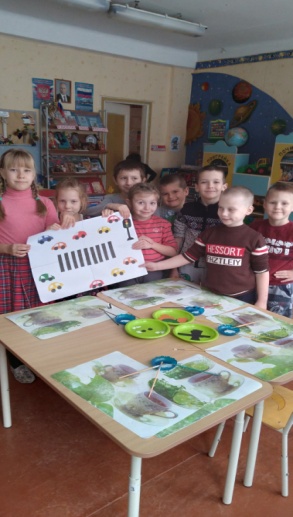 На занятиях считаем,
На прогулке мы  играем,
 Рисуем, лепим, мастерим,
 Удивить мы всех хотим
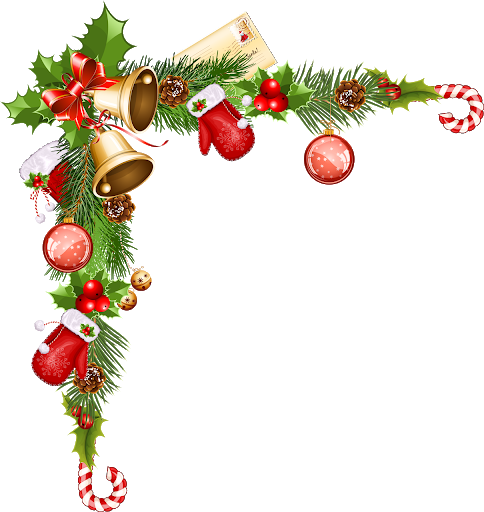 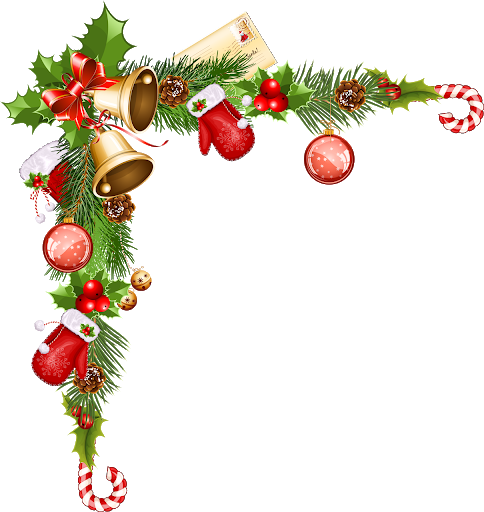 Детско-родительский проект « Новогодняя поделка»
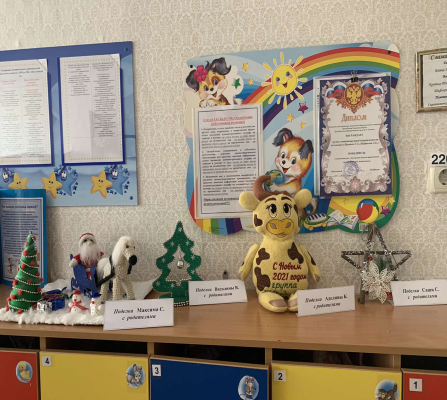 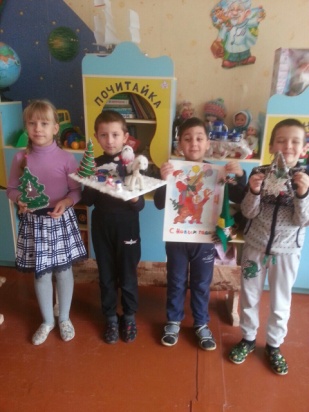 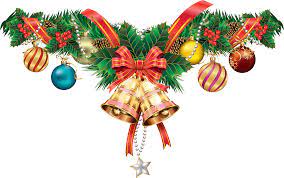 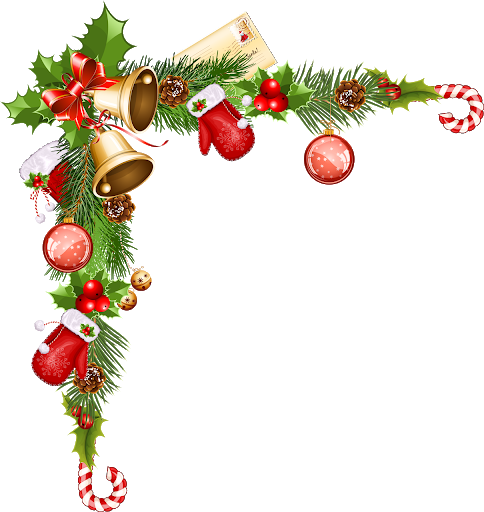 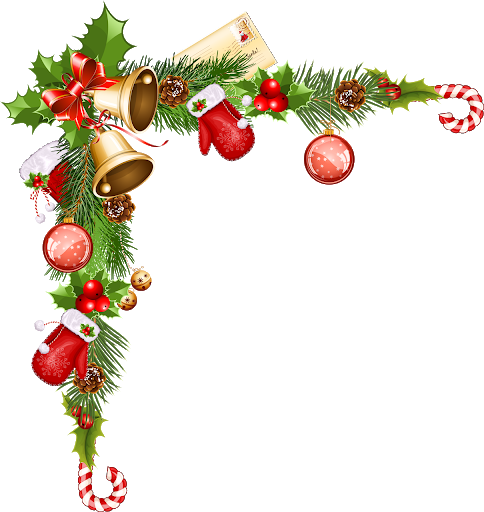 Новогоднее развлечение
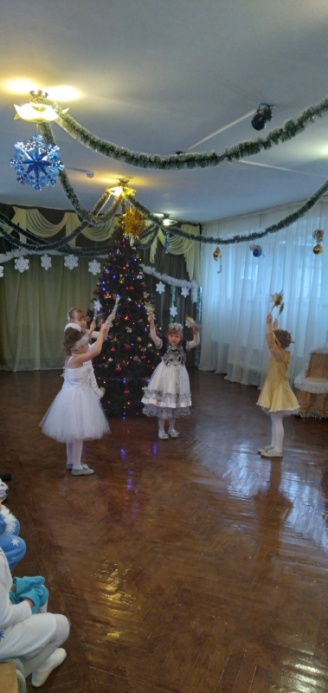 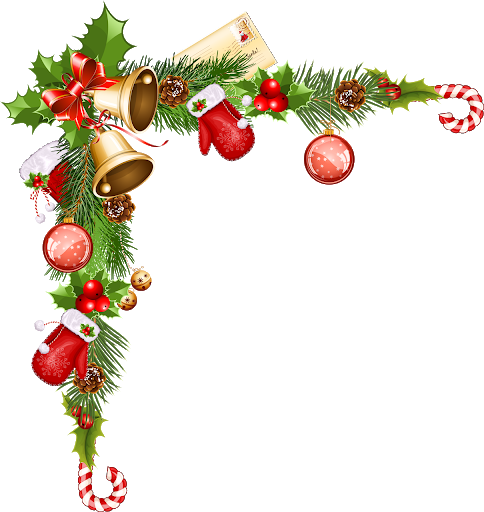 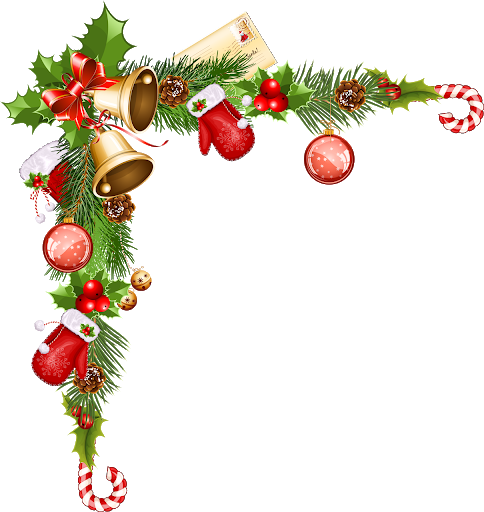 Сколько снега, посмотри!
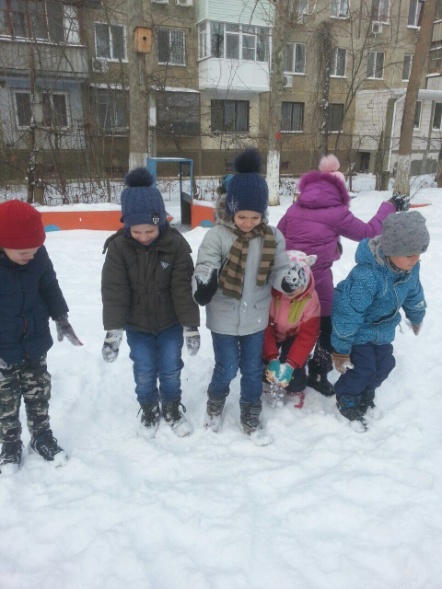 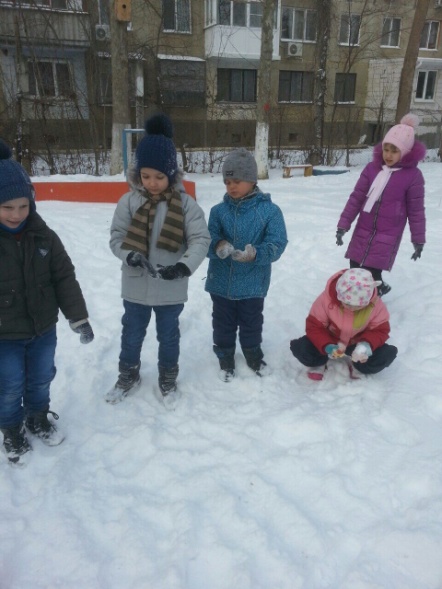 «Посадили огород, посмотрите, что растёт!»
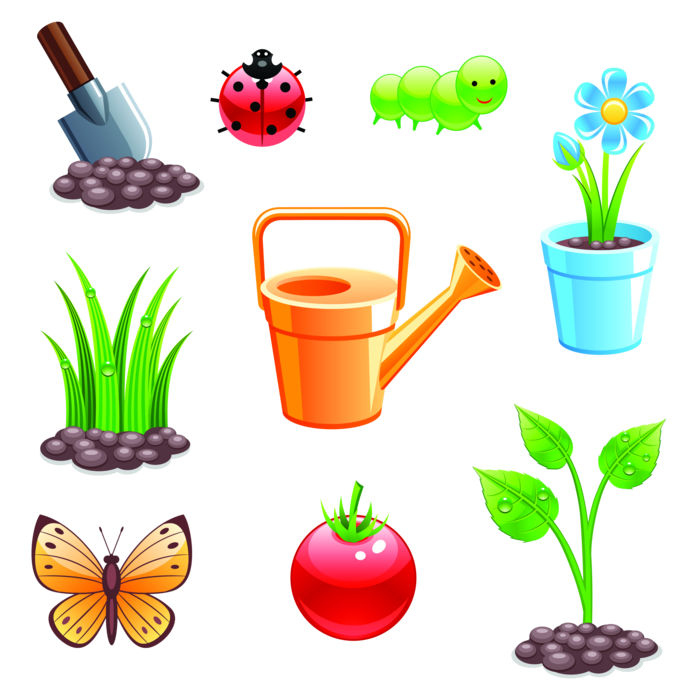 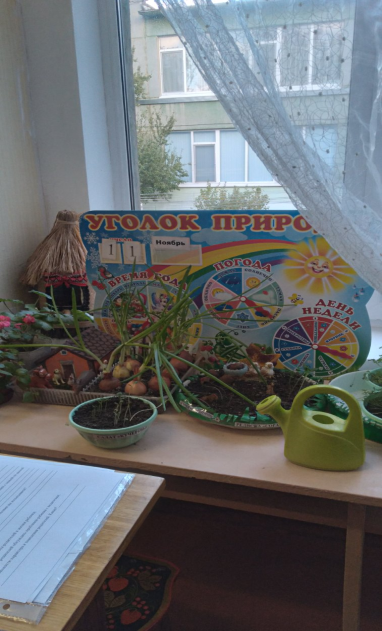 « Для любимой мамочки сделаю подарочек»
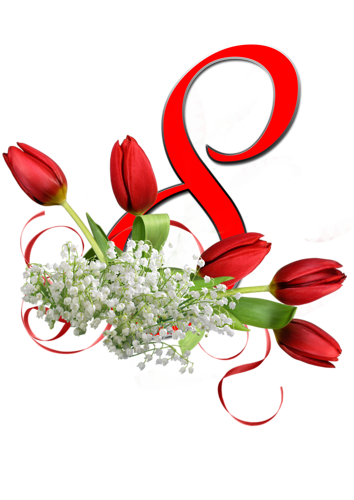 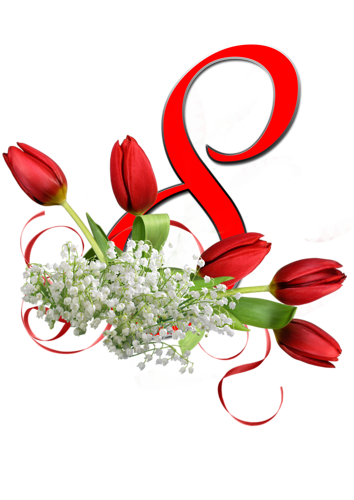 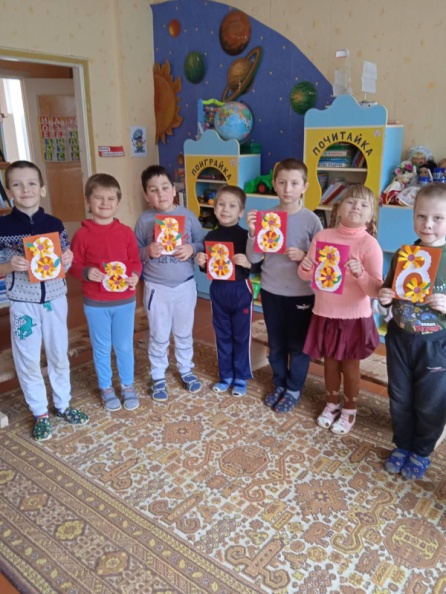 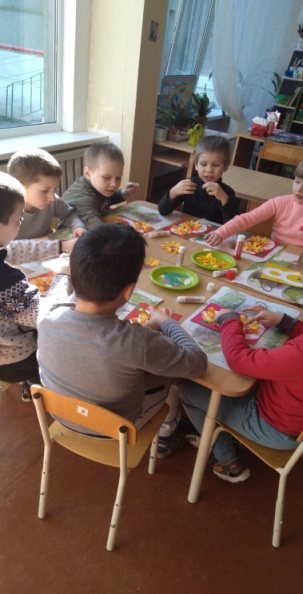 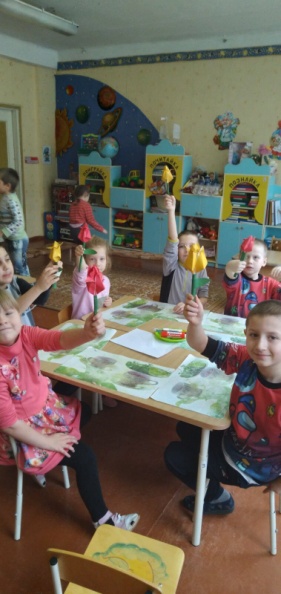 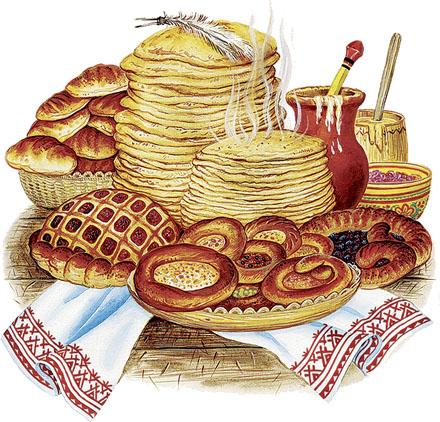 Тематический праздник «Масленица»
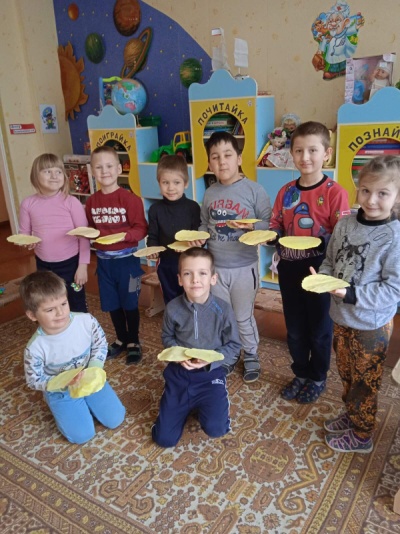 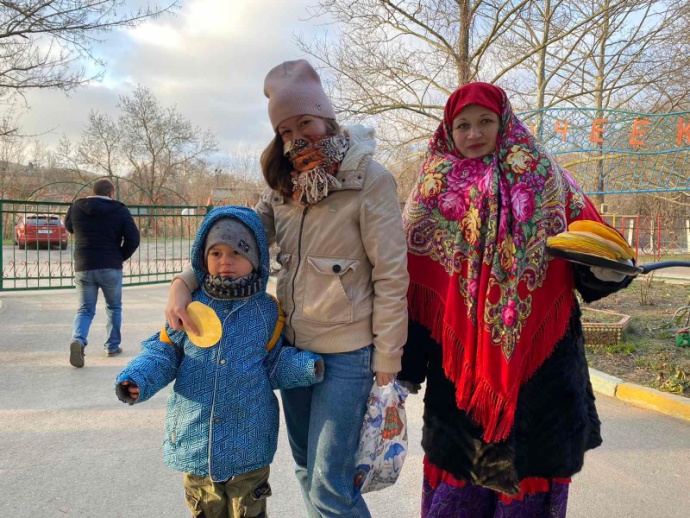 Каждый день я очень радПриходить в свой детский сад
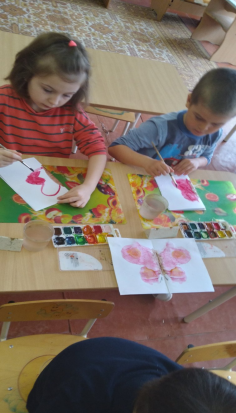 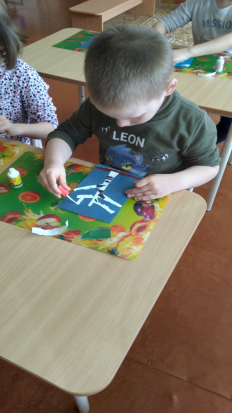 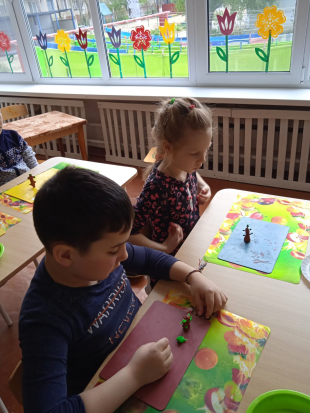 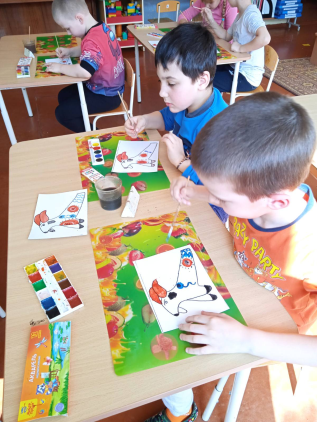 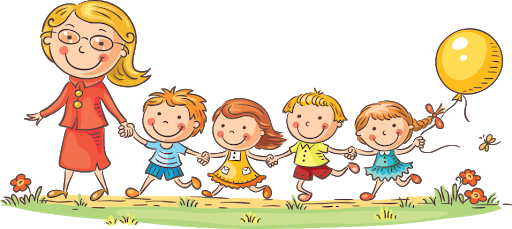 Весна пришла
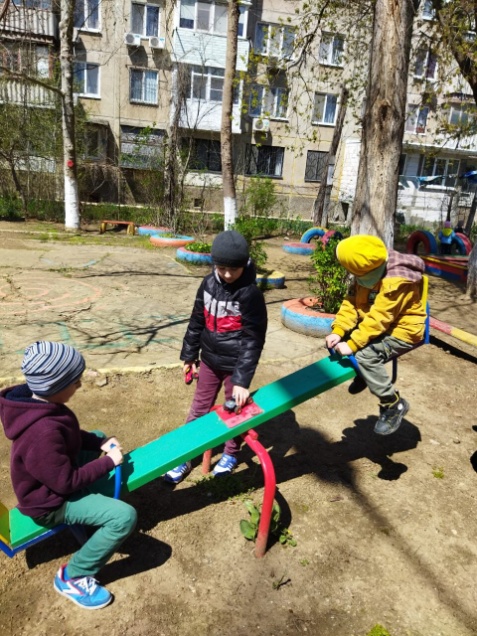 Всех ребят не сосчитать.
Раз, два, три, четыре, пять,
Дружно встали по - порядку,
Дети делают зарядку
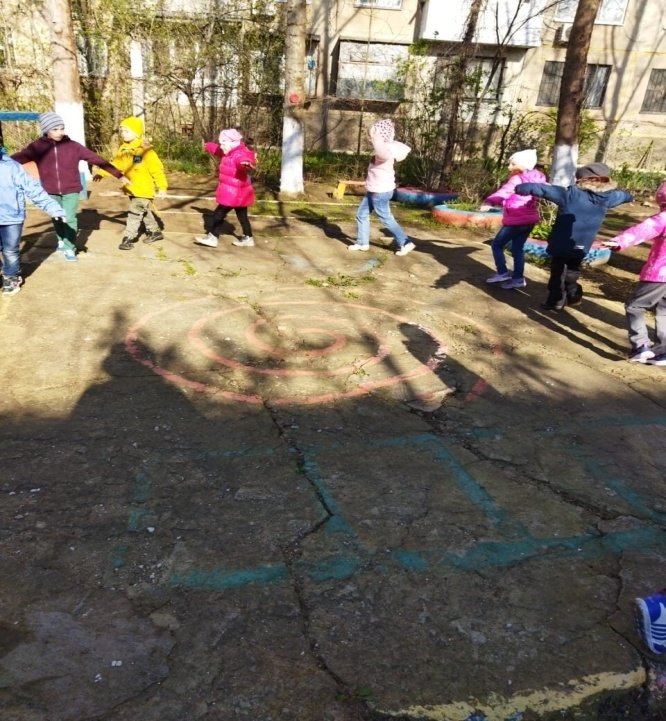 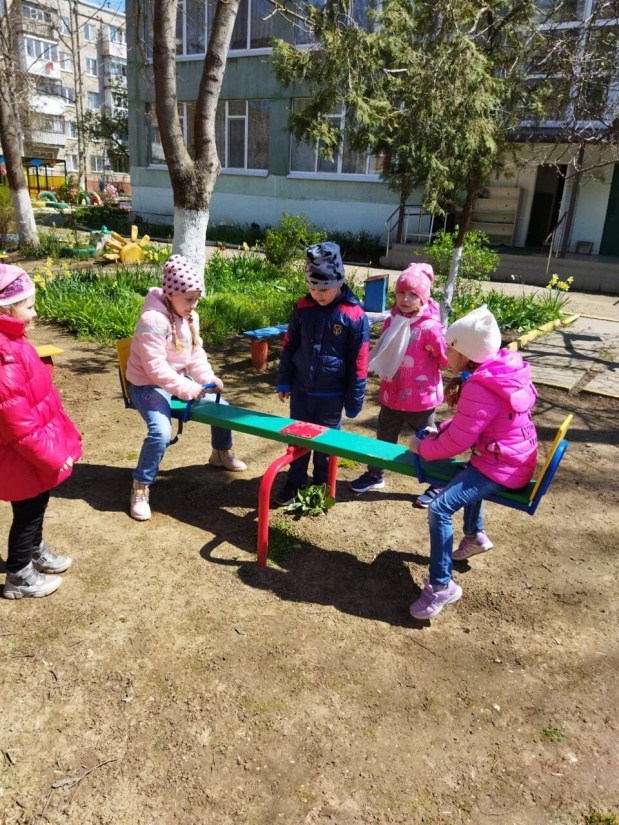 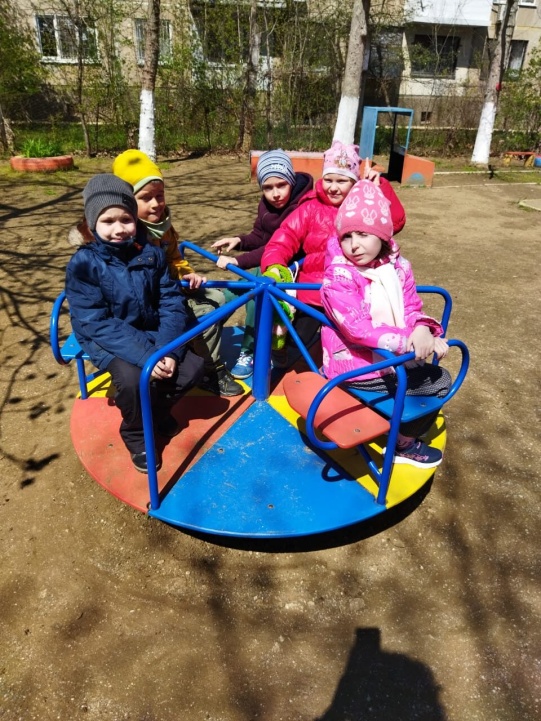 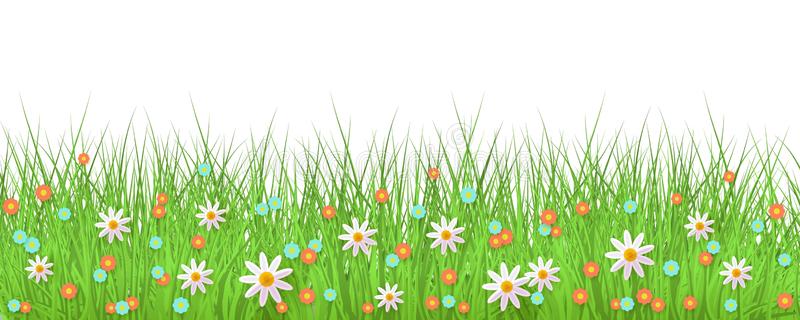 «Наши добрые дела»
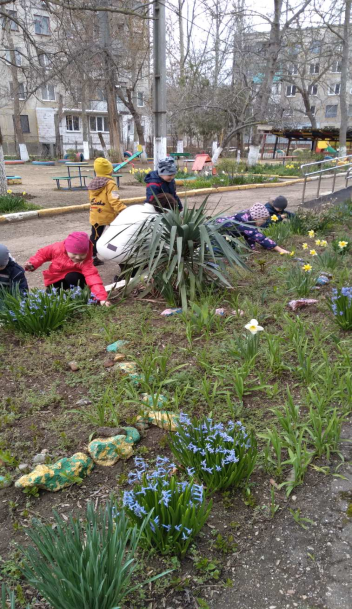 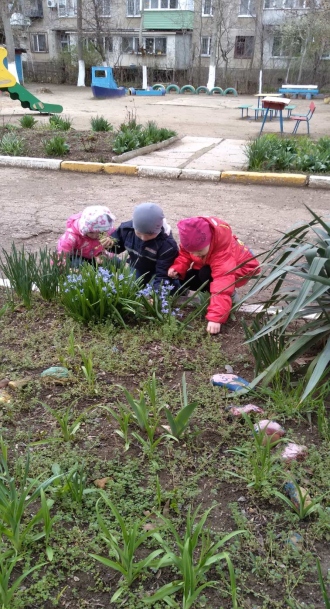 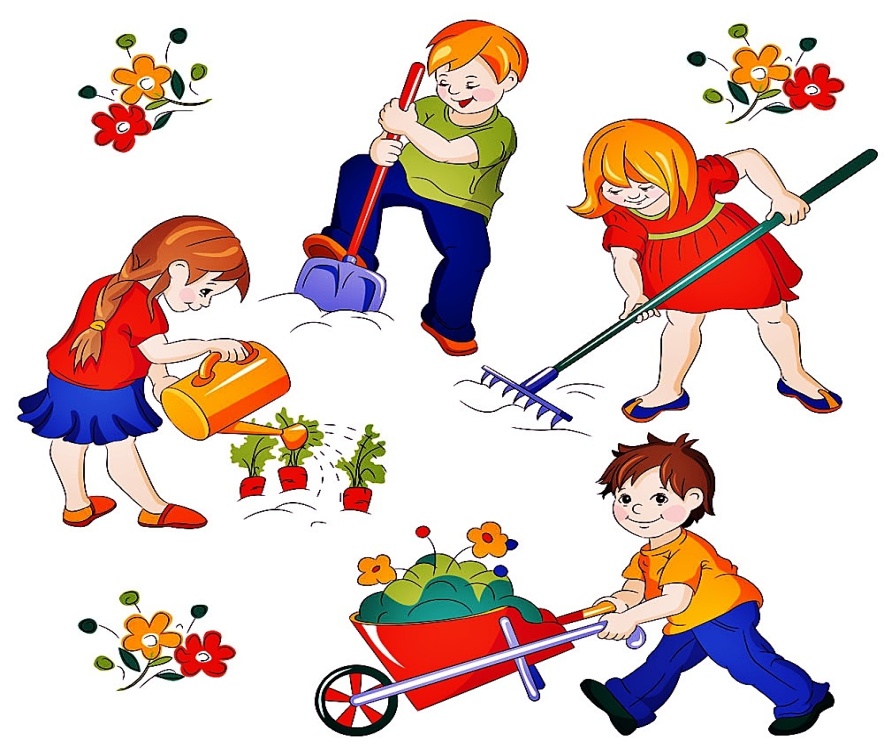 Акция «Крым и Россия - вместе навсегда!»
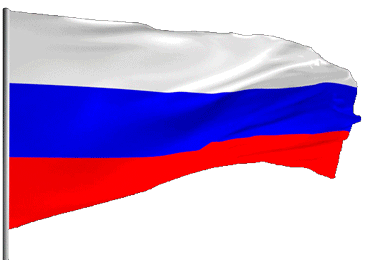 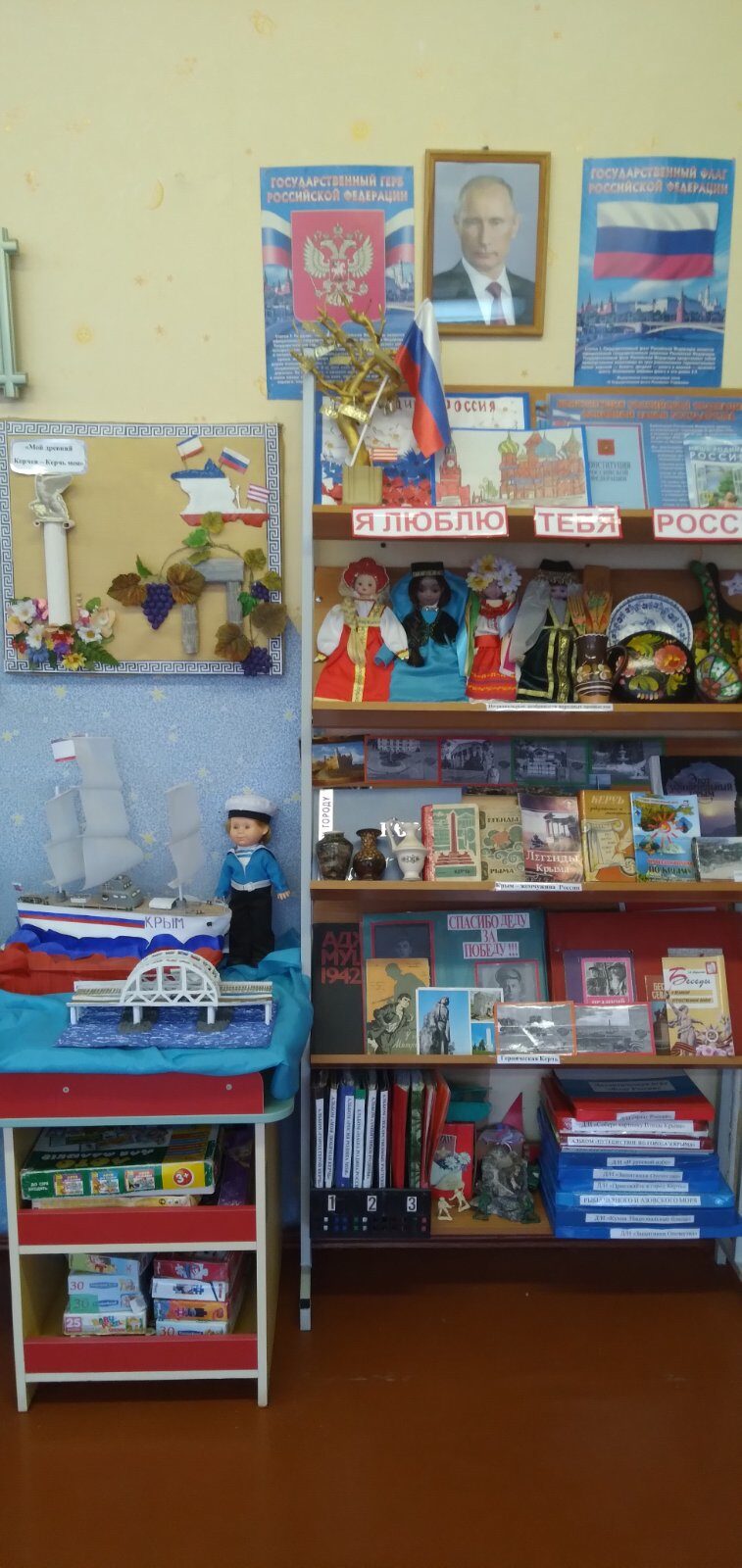 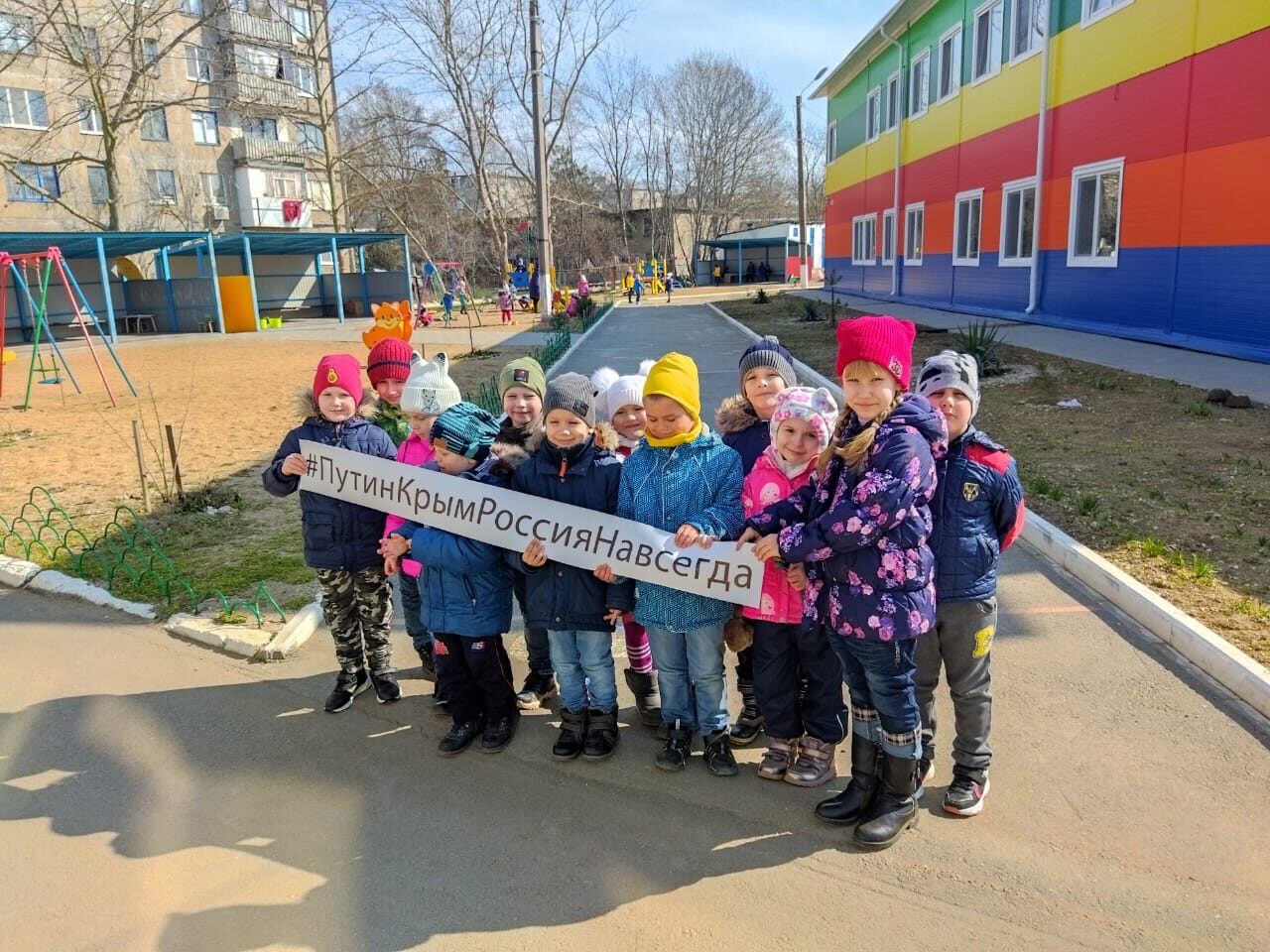 «День космонавтики»
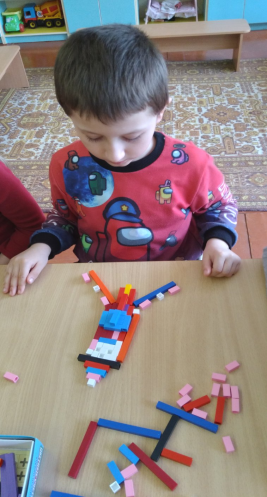 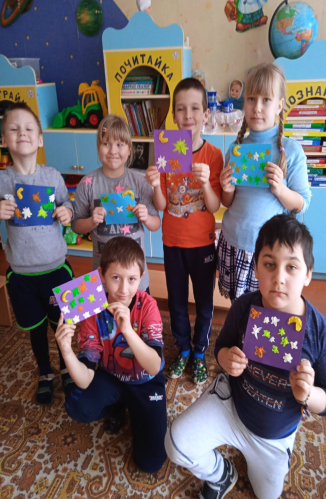 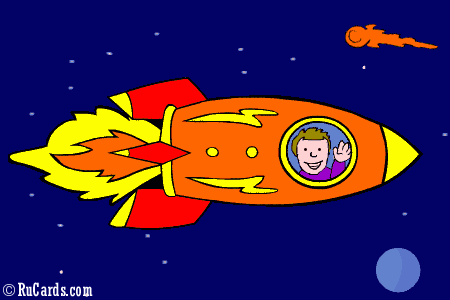 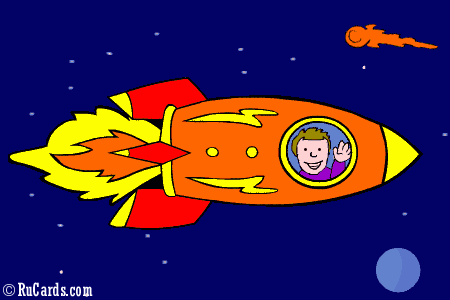 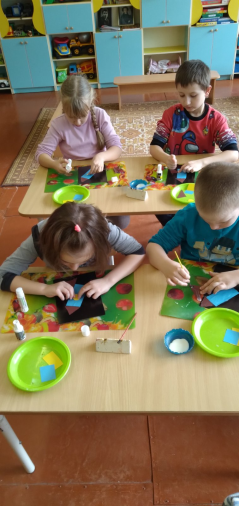 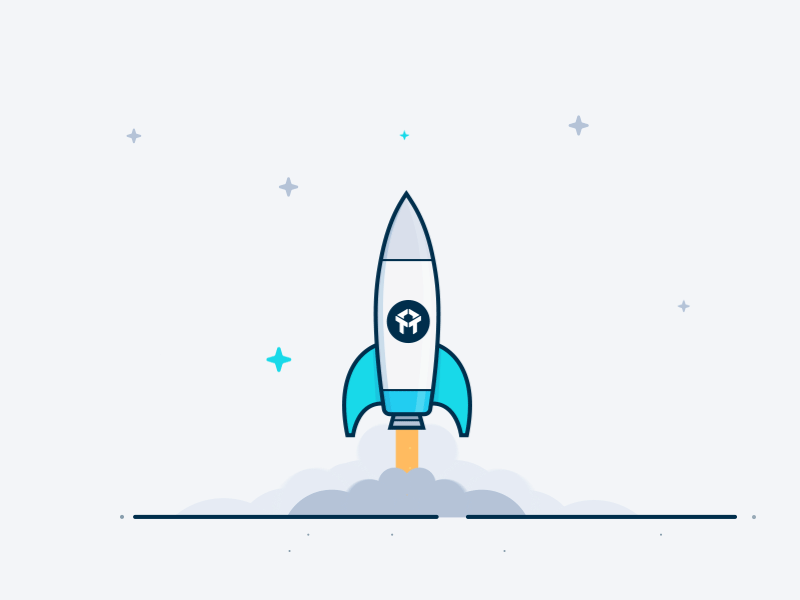 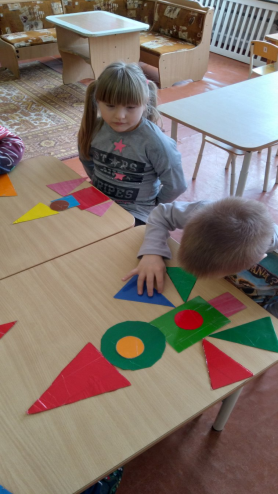 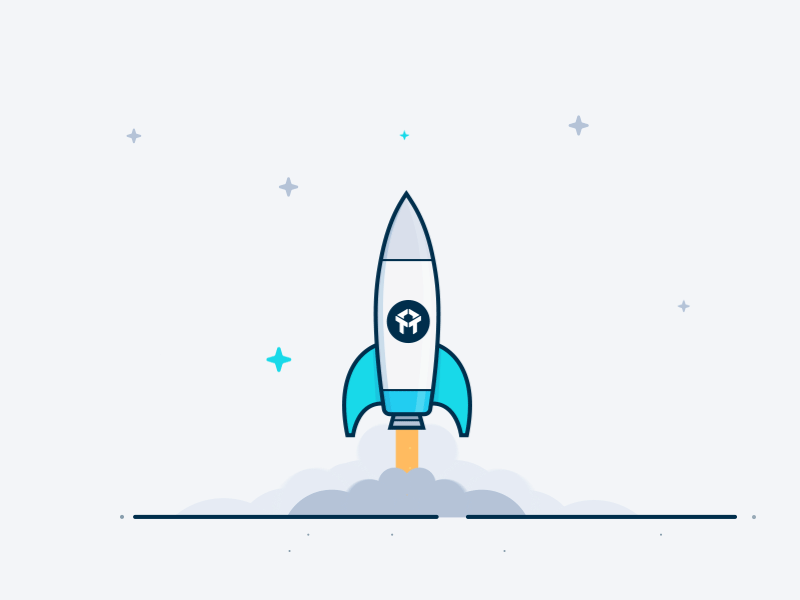 Весёлый и радостный  праздник – День рождения!
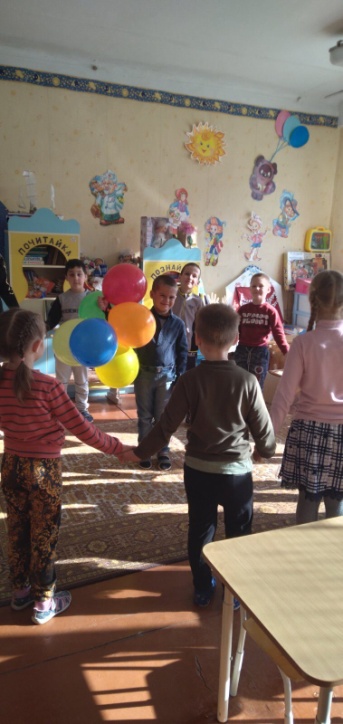 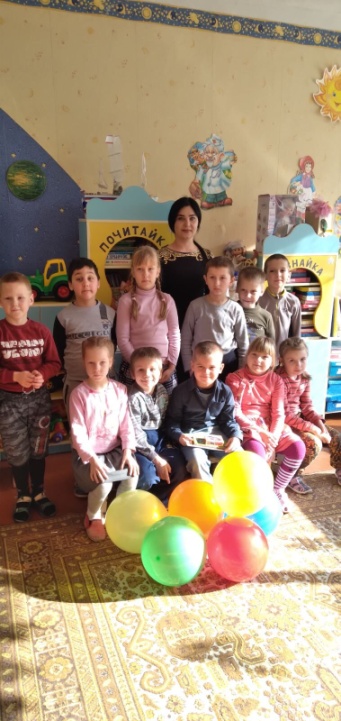 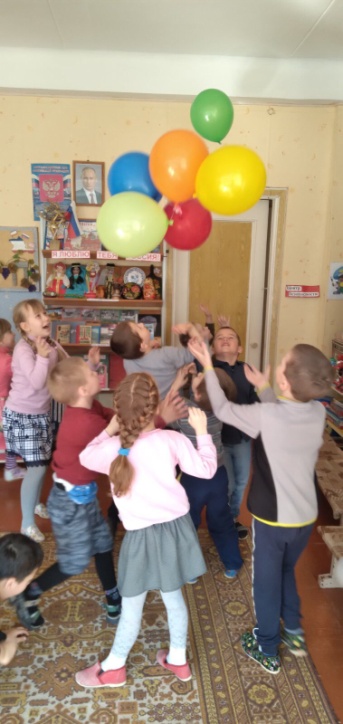 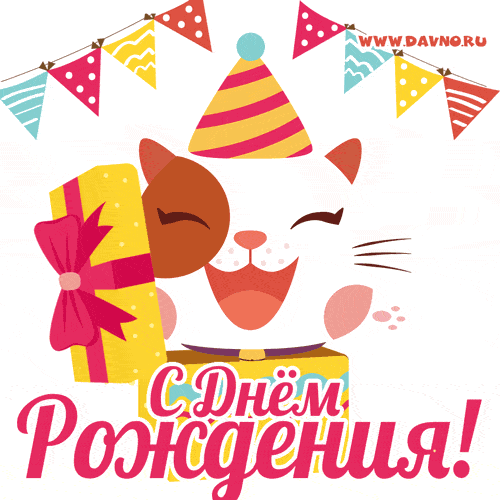 «Уроки безопасности»
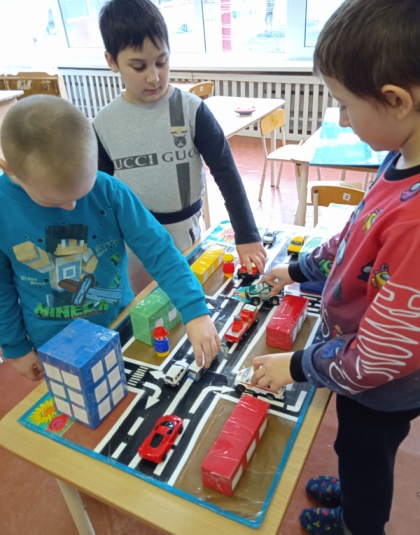 Много есть различных знаков –
Эти знаки нужно знать,
Чтобы правил на дороге 
Никогда не нарушать
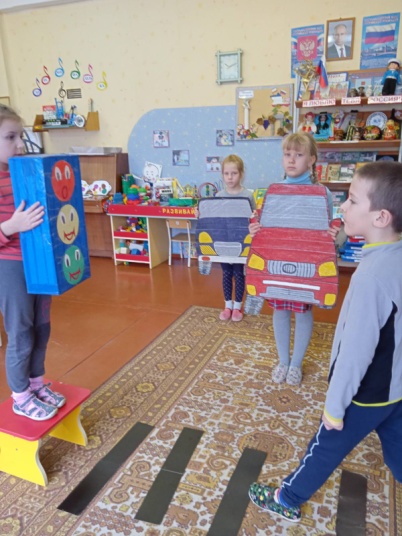 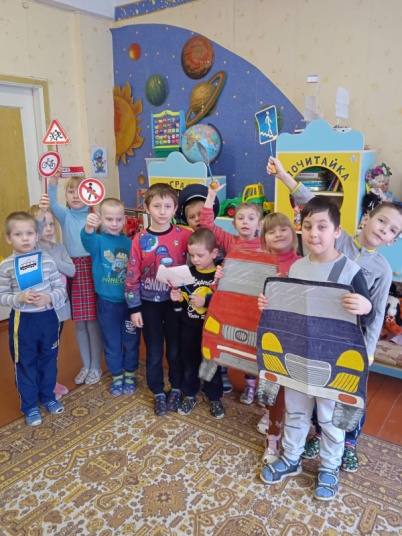 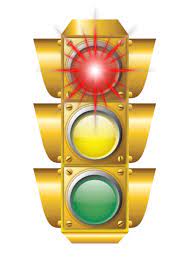 Тема «День освобождения Керчи»
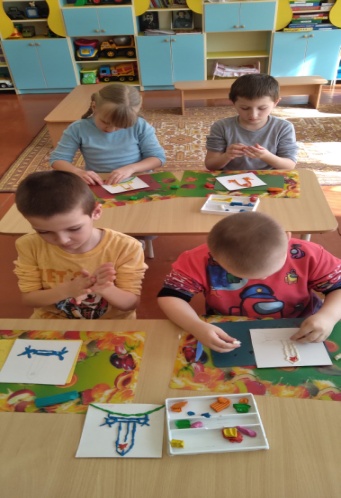 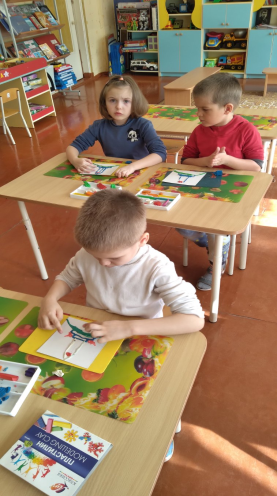 На горе высокой  Митридат
Обелиск и пушки с трех сторон. 
В честь бойца — матроса и солдата
Памятник над морем вознесен.
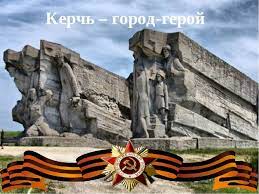 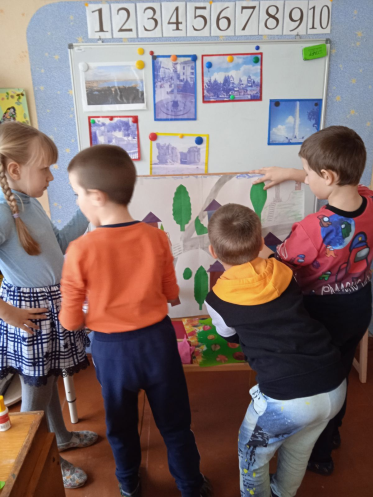 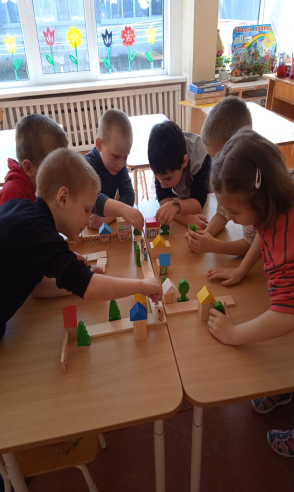 Стенгазета «Мир один для всех»
Акция «Окна Победы»
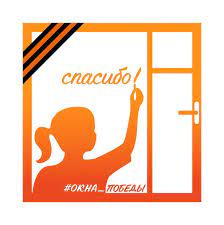 Детско-родительский проект «Эко – лето»
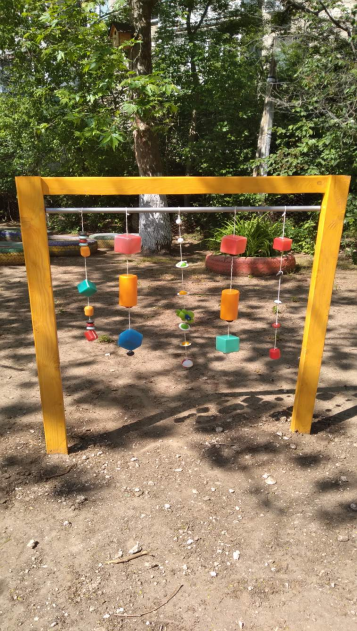 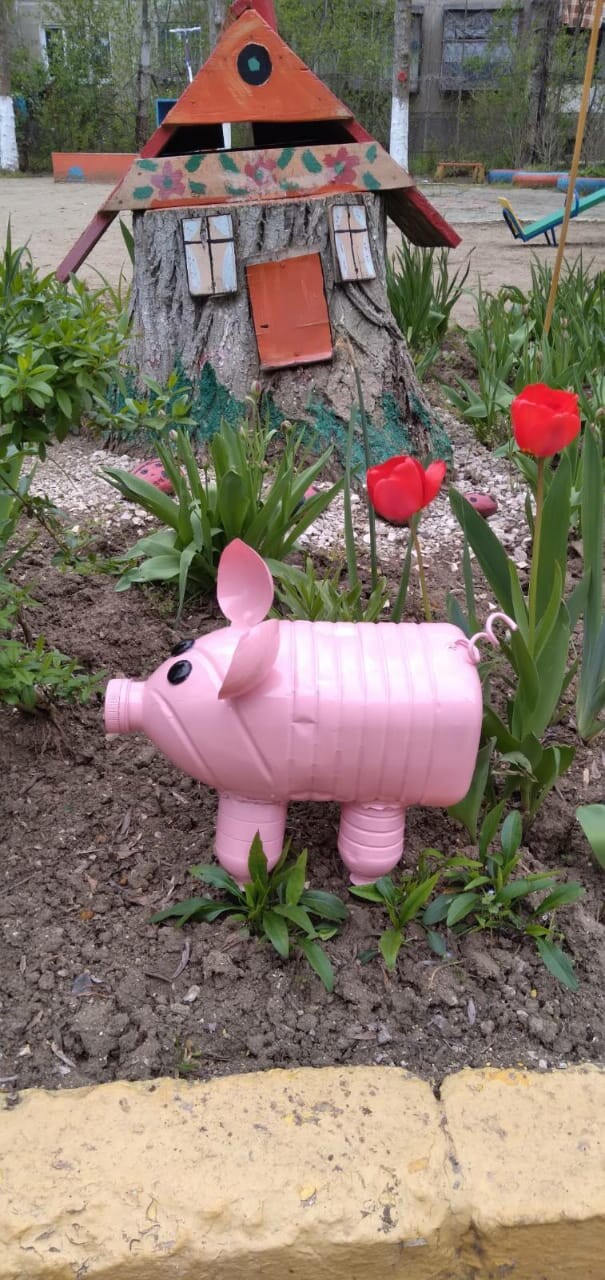 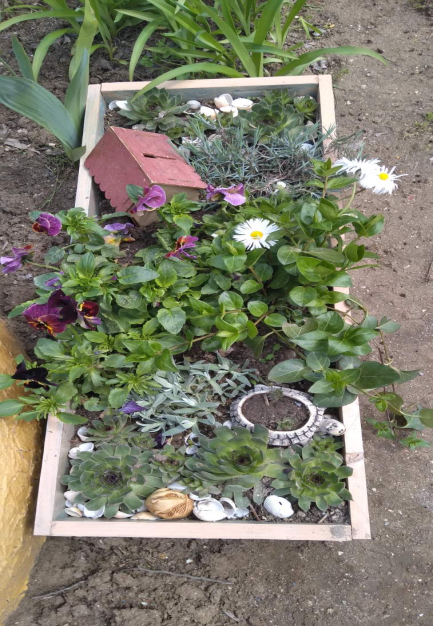 Детско-родительский проект 
 «Герб семьи»
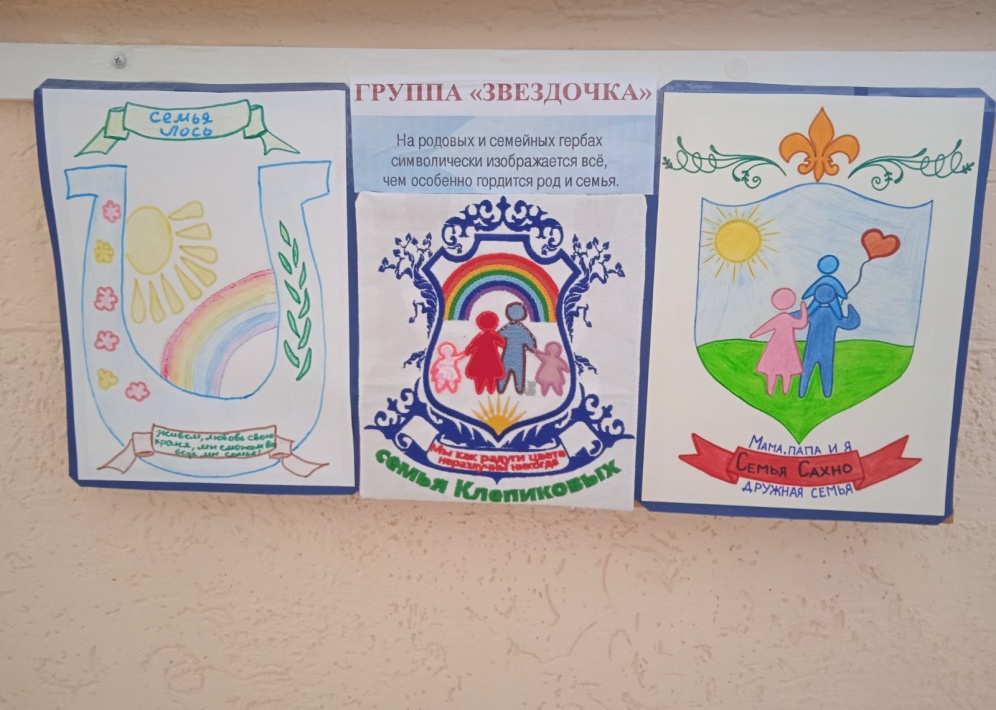 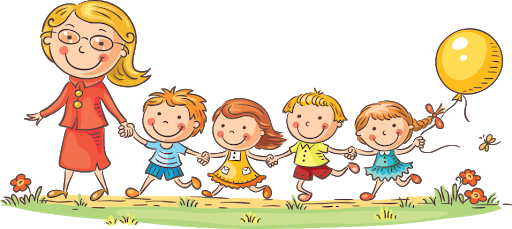 Спасибо  за                 внимание!
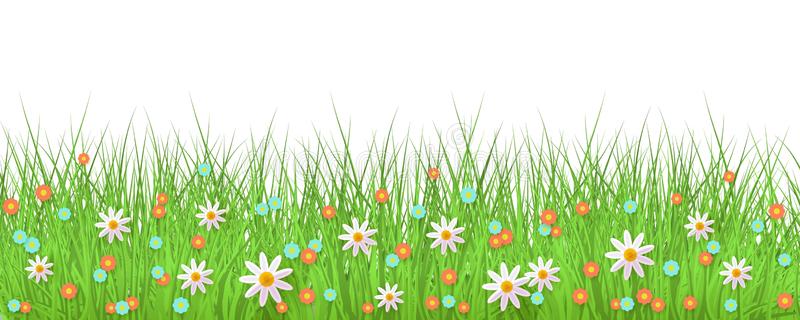